Industry and economics
Ian Foster
Computation Institute
Department of Computer Science
Mathematics and Computer Science Division
Institute for Genomic and Systems Biology
Argonne National Laboratory & University of Chicago
Industry and economics: The papers
Software for Science – Some Personal Reflections: Anne C. Elster
Software as a Service as a path to software sustainability: Ian Foster, Vas Vasiliadis, Steven Tuecke
Sustainable Software Ecosystems for Open Science: Marcus Hanwell, Amitha Perera, Wes Turner, Patrick O’Leary, Katie Osterdahl, Bill Hoffman, Will Schroeder
A User Perspective on Sustainable Scientific Software: Brian Blanton, Chris Lenhardt
DUNE as an Example of Sustainable Open Source Scientific Software Development: Markus Blatt. 
The MVAPICH Project: Evolution and Sustainability of an Open Source Production Quality MPI Library for HPC: D.K. Panda, Karen Tomko, Karl Schulz, Amitava Majumdar
Sustaining the Python Scientific Software Community: Andy Terrel
Industry and economics: Some themes
Matlab: Commercial closed-source software. Sustainability achieved via license fees 
Globus Online: SaaS. Proposes sustainability via subscriptions
Kitware: Commercial open source software. Sustainability achieved via services contracts (mostly gov?)
Cofunding of software by application and software-engineering groups
DUNE: Community of university and lab people who both develop and use the software, with some commercial involvement
MVAPICH: Open source software. University team. Sustainability by continued gov funding, some industry.
NumPy: Role of the SciPy conference in building a community. NumFOCUS Foundation as an interesting experiment.
Context: Scientific software challenges
A challenging situation
Large and increasing demands for scientific software
Flat or even decreasing science budgets for development
Increased expertise required to develop software
Increasing software complexity increases user costs
Conventional approaches to scaling don’t always work
Open source: streamlines contributions but doesn’t fund them
Commercial: but not all science s/w meets commercial needs
Time to explore new approaches? That:
Economies of scale reduce aggregate costs?
Provide positive returns to scale enable sustainability?
 Greatly increase capability, reduce costs?
Software as a service (SaaS)
Features
A single copy of the software is operated by a service provider for a large community
Intuitive Web 2.0 interfaces dramatically simplify use relative to traditional software
Subscription models provide positive returns to scale
Interesting advantages
Barriers for entry for consumers reduced to close to zero
Rapid update, high-quality support, …
Big success for consumer and commercial software
Think Google Docs, Netflix, Salesforce, …, …
Cost of much software has reduced by orders of magnitude
…
Potential economies of scale
Small laboratories
PI, postdoc, technician, grad students
Estimate 10,000 across US research community
Average ill-spent/unmet need of 0.5 FTE/lab?
+  Medium-scale projects
Multiple PIs, a few software engineers
Estimate 1,000 across US research community
Average ill-spent/unmet need of 3 FTE/project?
= Total 8,000 FTE: at ~$100K/FTE => $800M/yr
    	(If we could even find 8,000 skilled people)
	 Plus computers, storage, opportunity costs, …
Globus research data platform
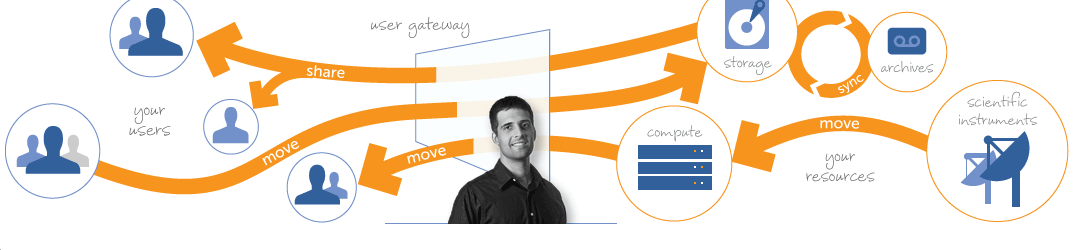 SaaS data management platform providing file movement, sharing, identity and group management
>12,000 users; >150 daily; >28 PB & >1B files files
99.9% availability; entirely hosted on Amazon
Team includes mix of researchers, engineers, “business”
Provider plans provide institutions with additional monitoring and management tools
			www.globus.org and booth 437
installers  brokers
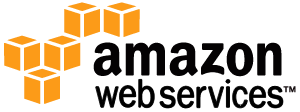 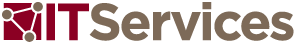 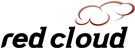 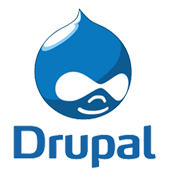 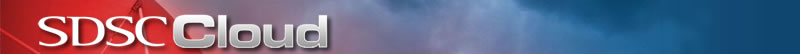 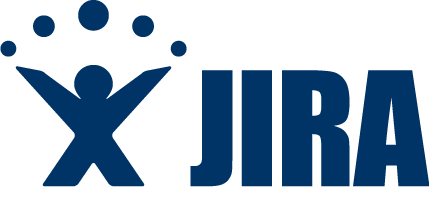 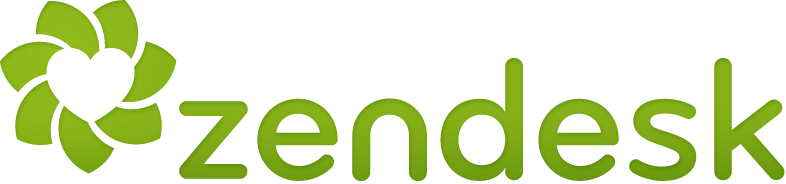 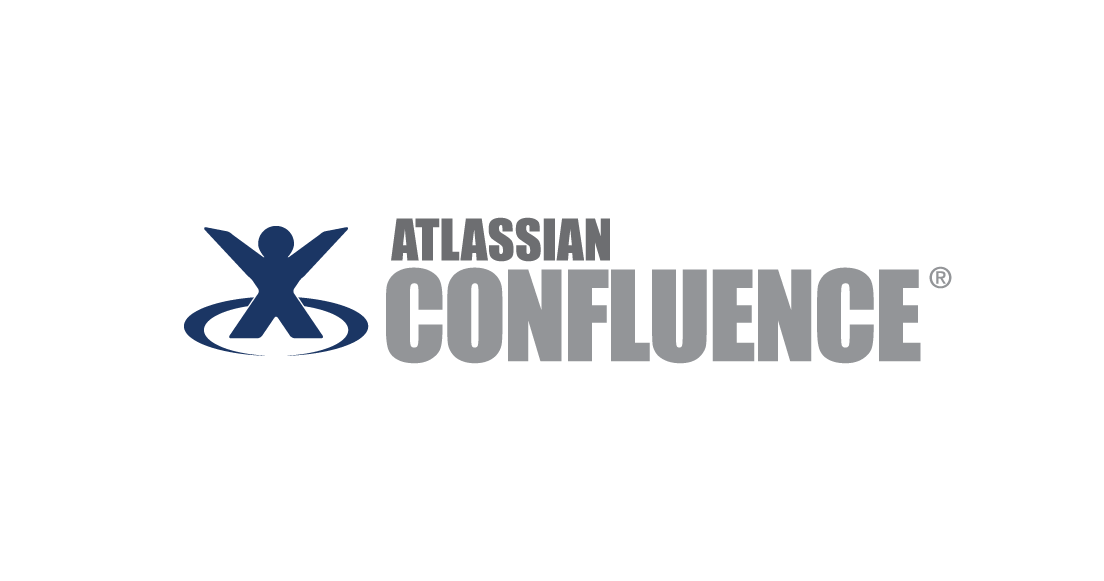 [Speaker Notes: The first shift we are experiencing is from being installers to capability brokers

We are less concerned with building a data center or installing and configuring software
There is absolutely still a role for that but there a few that have the skills and experience
…so we take advantage of that experience and focus instead of selecting various components and spend our time making them easy to use
-- again it’s focusing on the user experience

An example of this is the Globus Storage service
We are working with multiple providers

>>> talk to UC IT Services deployment et al
Cloud storage providers will keep driving the unit cost of storage down
We believe the value lies in making trivial to use that storage in the normal course of their work

Other components for Globus Collaborate: Drupal, JIRA, Confluence

And we eat our own dog food …Zendesk for support
…Using Globus Integrate and Globus Nexus
…from the user’s perspective they only have a single account on Globus and can access external services like Zendesk to track their support tickets, post to forums, etc.]
developers  integrators
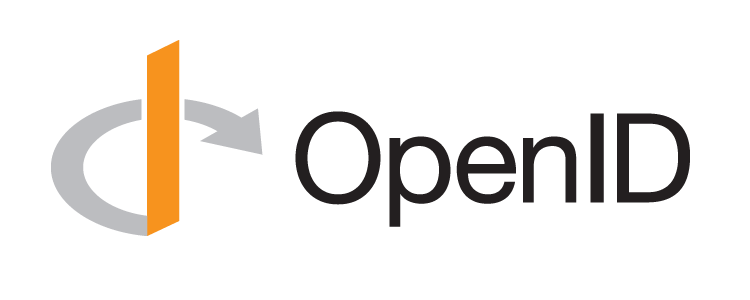 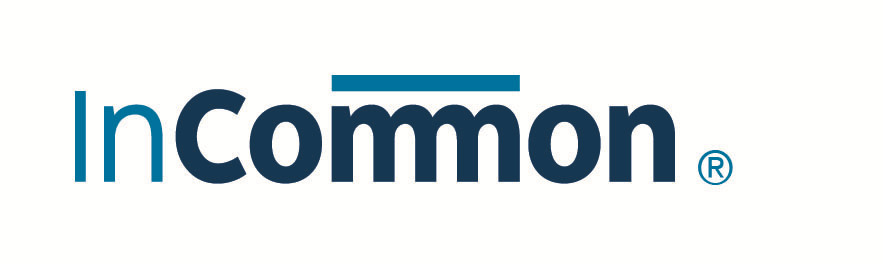 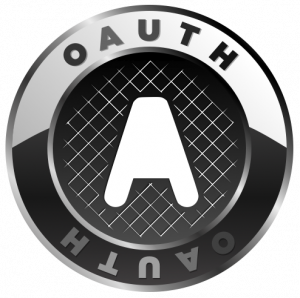 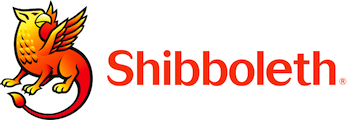 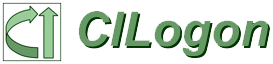 GSI-OpenSSH
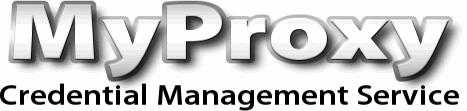 [Speaker Notes: We’re also moving from being developers to playing more of an integrator role

Again, there are lots of smart people out there that have figured out the hard bits, for example in identity management and security

We’ve taken that knowledge and packaged it in such a way that shields the user from all of this complexity
…they just need to remember their single username/password or campus login or Google account or whatever
>>>> TALK TO FEDERATED IDENTITY]
administrators  curators (of user experience)
Cloud? What cloud?
1    :     1    :    0
UX	  :    Dev  : Ops
[Speaker Notes: If you truly want to focus on the user experience then you need to build the as such
We’ve shifted the make up of our team from dev-heavy to more balanced with respect to UX
…and quite a shift away from traditional ops (the devs run their own stuff using simple software like Chef)

instead of spending time on traditional admin tasks (i.e. configuring hardware, fiddling with networks, etc.) the admins should be focusing on ensuring a consistent user experience]
Other examples of SaaS in science
Globus Genomics
Hosted on Amazon; subscription
nanoHUB
Gov funding; subscriptions for HUBzero
Galaxy
Gov and institutional funding; hosted at Penn
kBase
Gov funding; hosted at Argonne
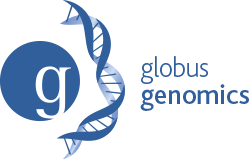 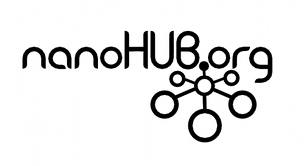 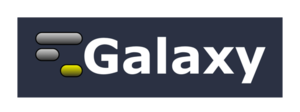 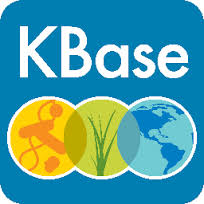